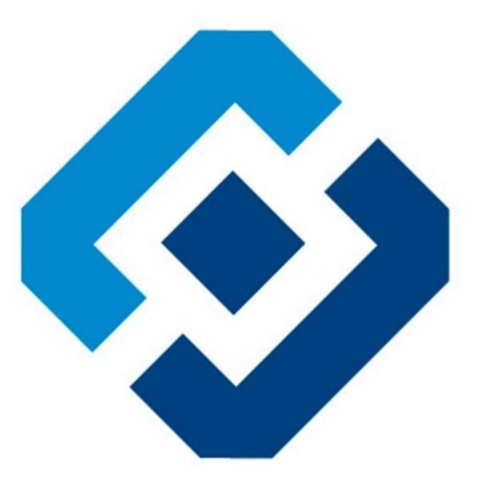 Управление Федеральной службы по надзору в сфере связи, информационных технологий и массовых коммуникаций (Роскомнадзор) по Республике Крым и городу Севастополь
Управление создано в целях исполнения государственных полномочий по контролю и надзору в сфере связи, информационных технологий и массовых коммуникаций, функции по контролю и надзору за соответствием обработки персональных данных требованиям законодательства Российской Федерации.
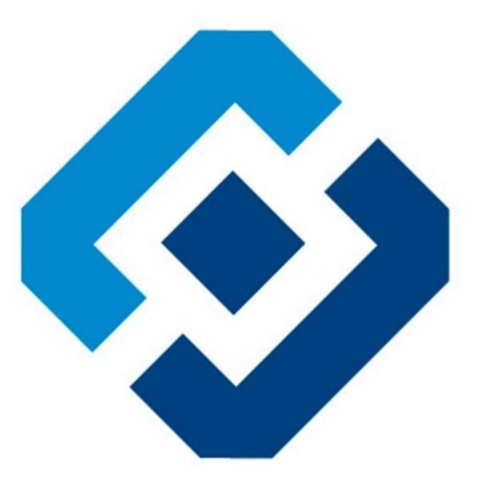 Структура Управления Роскомнадзора по Республике Крым и городу Севастополь
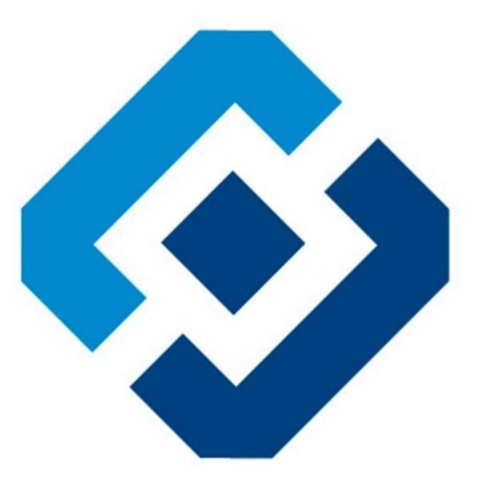 Деятельность Управления
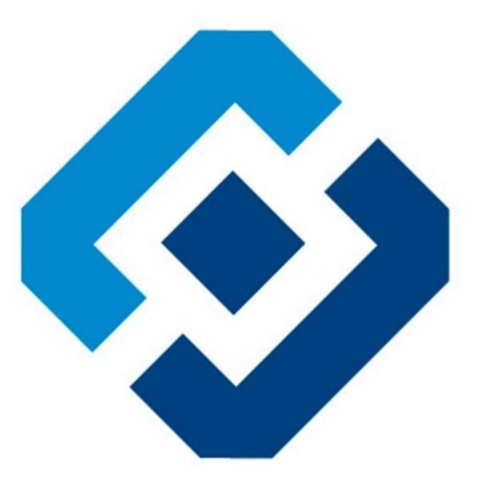 Персональные данные
Роскомнадзор в работе руководствуется ФЕДЕРАЛЬНЫМ ЗАКОНОМ
«О ПЕРСОНАЛЬНЫХ ДАННЫХ» № 152 от 8 июля 2006 года
 Настоящим ФЗ регулируются отношения, связанные с обработкой персональных данных, осуществляемой федеральными органами государственной власти, органами государственной власти субъектов Российской Федерации, иными государственными органами (далее - государственные органы), органами местного самоуправления, иными муниципальными органами (далее - муниципальные органы), юридическими лицами и физическими лицами с использованием средств автоматизации, в том числе в информационно-телекоммуникационных сетях, или без использования таких средств, если обработка персональных данных без использования таких средств соответствует характеру действий (операций), совершаемых с персональными данными с использованием средств автоматизации, то есть позволяет осуществлять в соответствии с заданным алгоритмом поиск персональных данных, зафиксированных на материальном носителе и содержащихся в картотеках или иных систематизированных собраниях персональных данных, и (или) доступ к таким персональным данным.
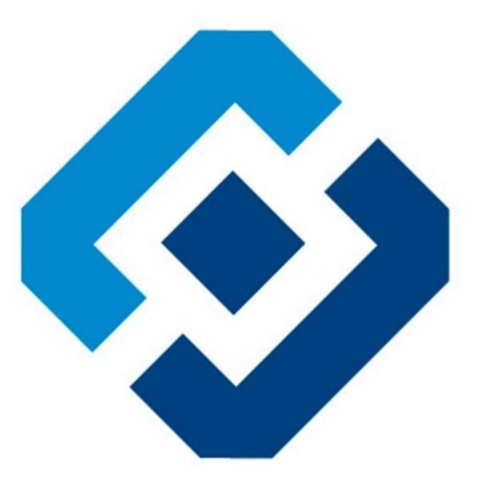 Персональные данные
Персональные данные - любая информация, относящаяся к прямо или косвенно определенному или определяемому физическому лицу (субъекту персональных данных);
Оператор - государственный орган, муниципальный орган, юридическое или физическое лицо, самостоятельно или совместно с другими лицами организующие и (или) осуществляющие обработку персональных данных, а также определяющие цели обработки персональных данных, состав персональных данных, подлежащих обработке, действия (операции), совершаемые с персональными данными;
Обработка персональных данных - любое действие (операция) или совокупность действий (операций), совершаемых с использованием средств автоматизации или без использования таких средств с персональными данными, включая сбор, запись, систематизацию, накопление, хранение, уточнение (обновление, изменение), извлечение, использование, передачу (распространение, предоставление, доступ), обезличивание, блокирование, удаление, уничтожение персональных данных;
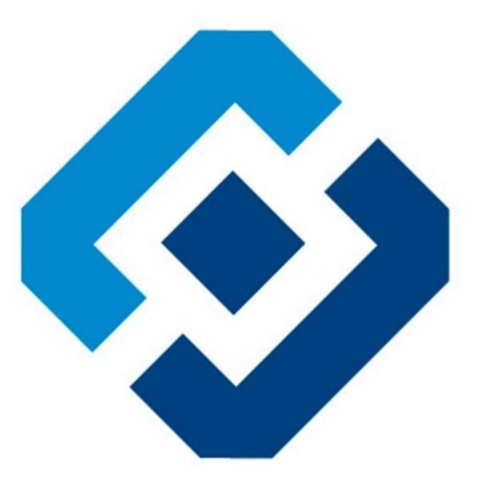 Реестр операторов
Роскомнадзор обеспечивает, организует и осуществляет государственный контроль и надзор за соответствием обработки персональных данных требованиям Федерального закона "О персональных данных" и принятых в соответствии с ним нормативных правовых актов; 
5.2. ведет:
5.2.4. реестр операторов, осуществляющих обработку персональных данных;
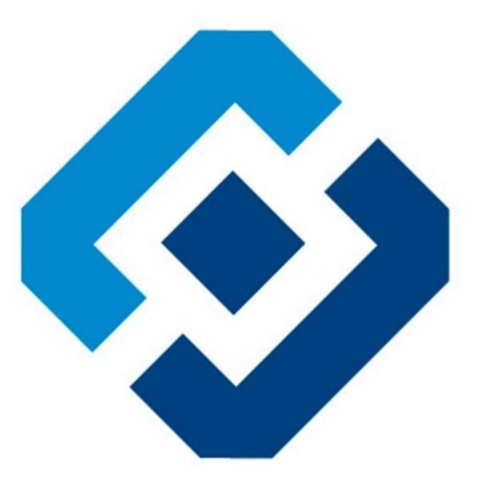 Ответственность
Роскомнадзор в порядке и в соответствии с критериями, которые определяются Правительством Российской Федерации, уполномочен привлекать к формированию и ведению единого реестра оператора единого реестра - организацию, зарегистрированную на территории Российской Федерации. 
Привлекать к административной ответственности в случае несоблюдения оператором ФЗ № 152 «О персональных данных»
Статья 13. Особенности обработки персональных данных в государственных или муниципальных информационных системах персональных данных
Статья 19. Меры по обеспечению безопасности персональных данных при их обработке
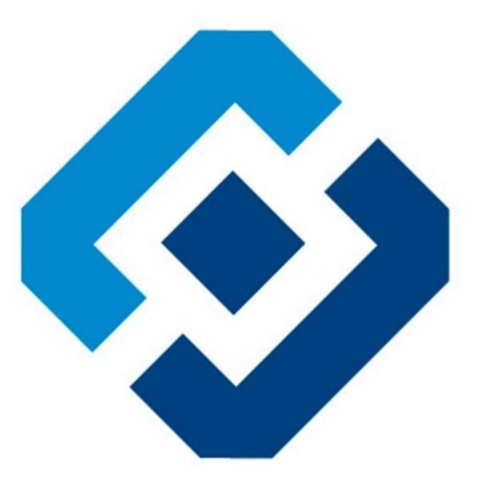 КОНТАКТЫ
Управление Федеральной службы по надзору в сфере связи, информационных технологий и массовых коммуникаций по Республике Крым и городу Севастополь (Управление Роскомнадзора по Республике Крым и городу Севастополь)

Адрес: 295000, Республика Крым, г. Симферополь, ул. Генерала Васильева, д.27ВГрафик работы: пн-чт с 09.00 до 18.00, пт - с 09.00 до 16.45.Е-mail:  rsockanc82@rkn.gov.ru - электронный адрес Управления.Контактные телефоны:   8(3652) 66-92-93 доб.331